Формирование основ ЗОЖ у детей старшего дошкольного возраста посредством разработки и реализации проекта «Букварь Здоровья»
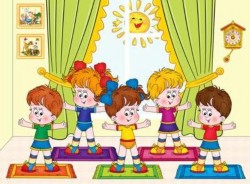 Автор: 
Крысько Светлана Борисовна,
 МБДОУ №19 «Веселинка»
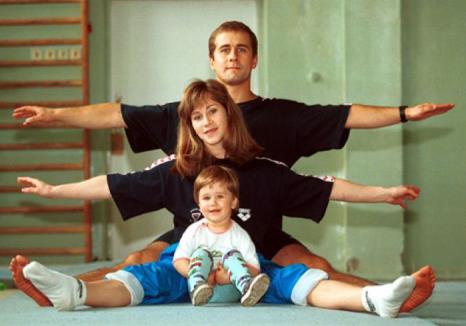 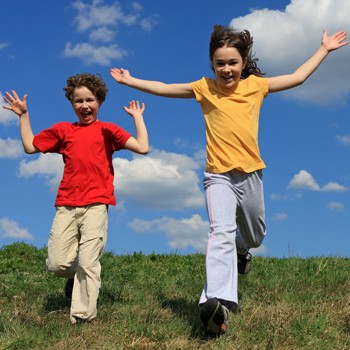 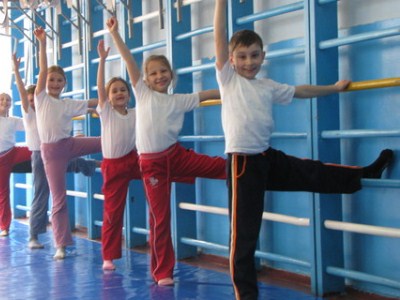 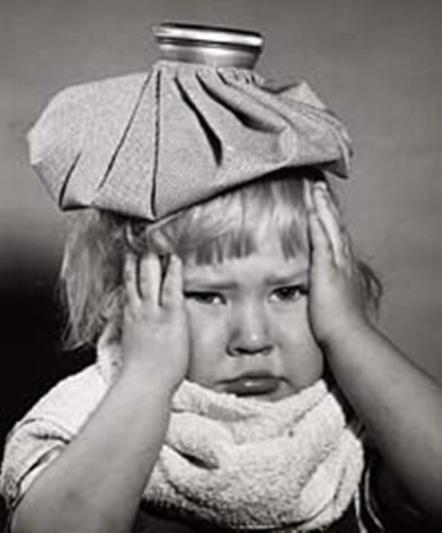 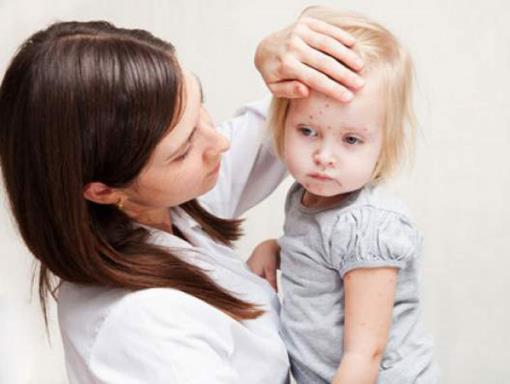 Диагностика детей. Анкетирование родителей
Вывод: в результате работы над проектом  уровень отношения к своему здоровью у детей  увеличился на 40%; у детей появился интерес  и желание узнать  больше о здоровье.
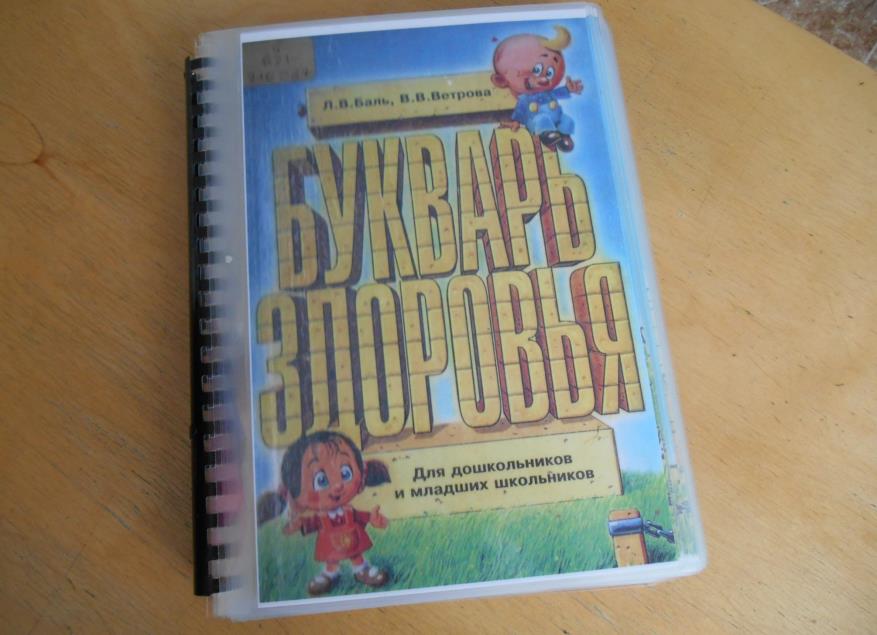 Задачи:
Разработать цикл профилактических тренингов на основе методического пособия Л. В. Баль, В.В. Ветрова «Букварь здоровья»
Разработать серию игровых заданий и наглядных пособий «Как стать здоровым»
Создать видеотеку «Здоровей-ка»
Создать картотеку физминуток
Укрепление сотрудничества с родителями в вопросах оздоровления детей. Проведение совместного развлечения «Путешествие в страну здоровья»
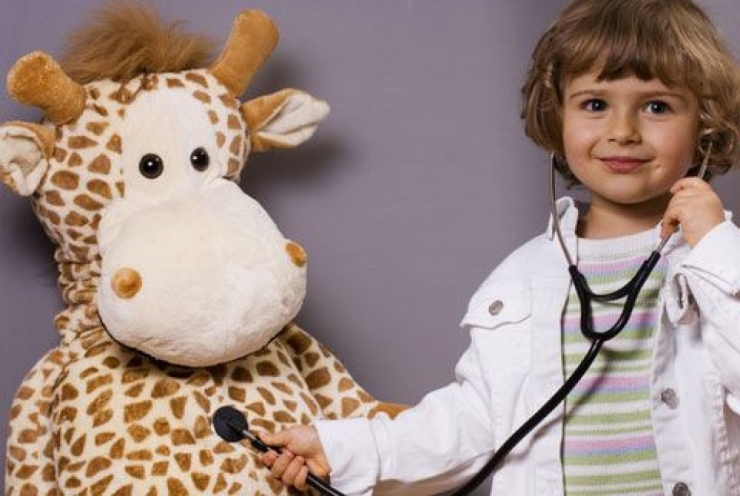 Этапы проекта:
1. Вводный    
Цель: способствовать развитию интереса к деятельности
2. Обучающий
 Цель :  способствовать развитию и накоплению опыта  и необходимой информации о строении организма человека, о  ЗОЖ, о  главных составляющих здоровья
3. Практический  
 Цель : способствовать накоплению опыта и практических навыков ведения ЗОЖ. 
4.Творческий 
Цель: обеспечить проявление творческих способностей у дошкольников
Схема   «Страна Здоровья»
Основные задачи тренинга
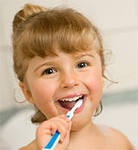 Передать детям информацию о правилах  ЗОЖ.
Обучить детей практическим навыкам ЗОЖ.
Способствовать самостоятельной  заботе детей о своем здоровье и личной безопасности.
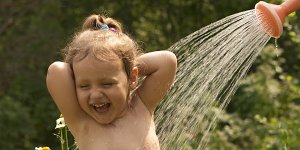 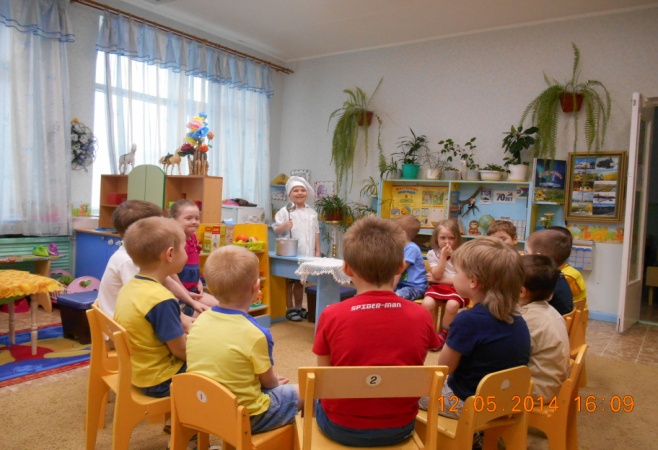 Алгоритм проведения тренинга:
Вводная часть - 2 мин.
Информационный блок - 10 мин.
Закрепление материала - 4 мин.
Физминутка - 2 мин.
Приобретение физических навыков -10 мин.
Заключительная часть, выводы - 2 мин.
Цикл Тренингов
«Режим дня»
«Хороший сон»
«Утро. Гигиена»
«Правильное питание»
«Занятия и отдых»
«Безопасность в быту»
«Улица полна неприятностей»
«Береги природу»
Профилактический тренинг«Правильное питание»
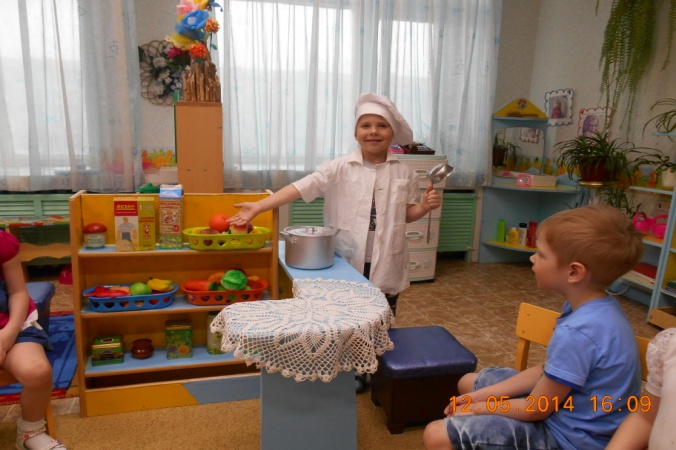 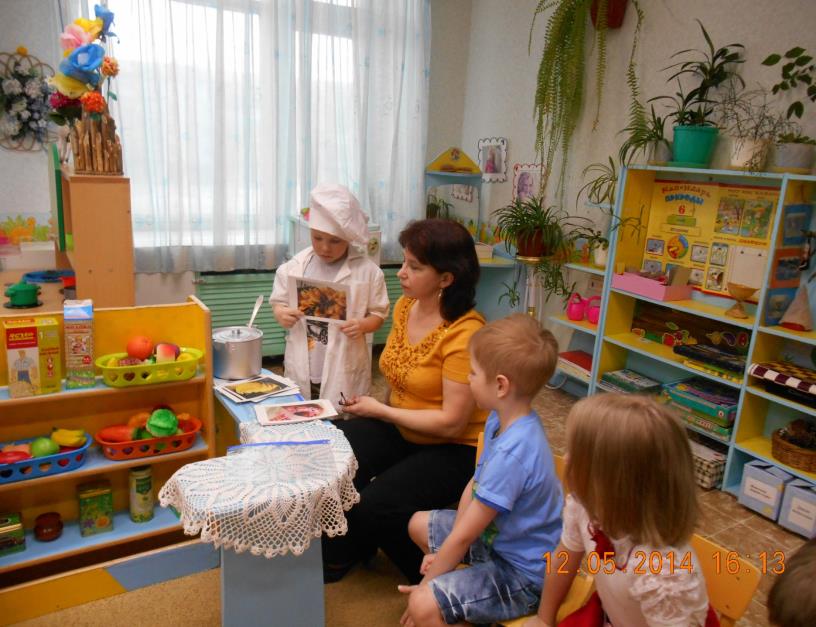 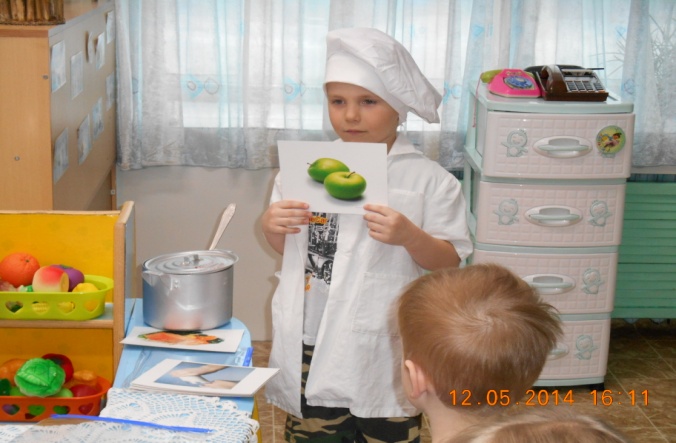 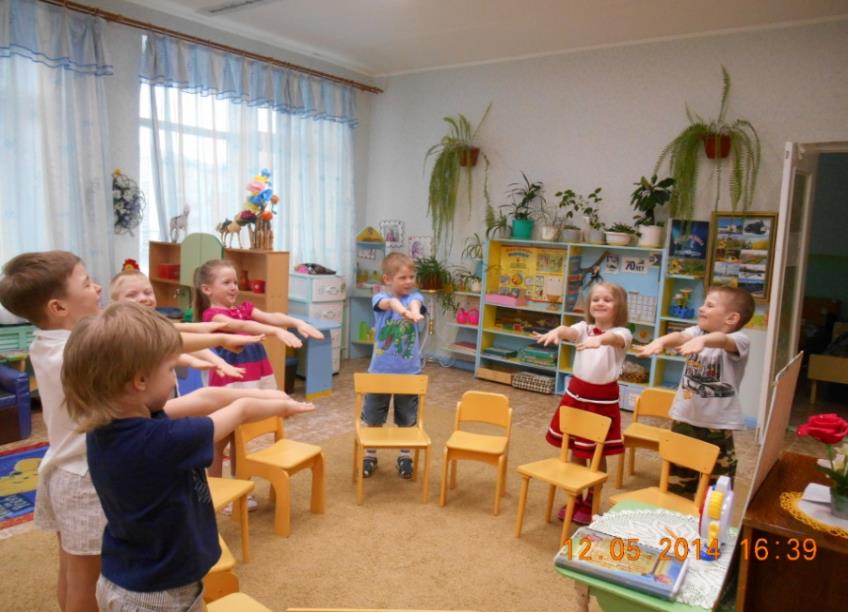 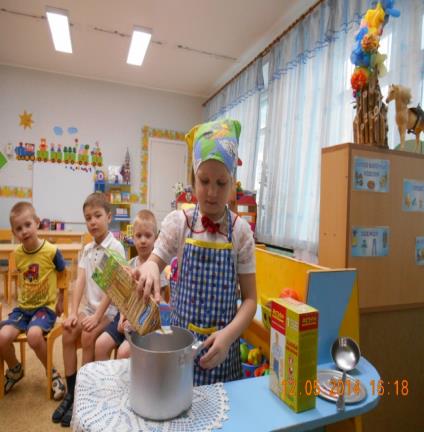 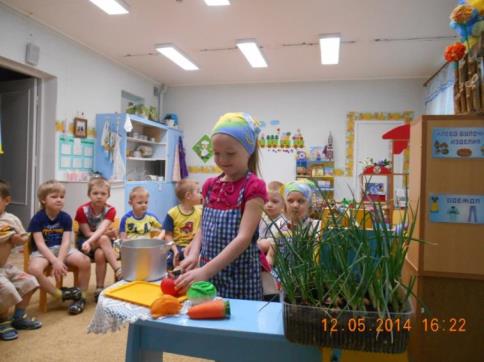 «Режим дня»
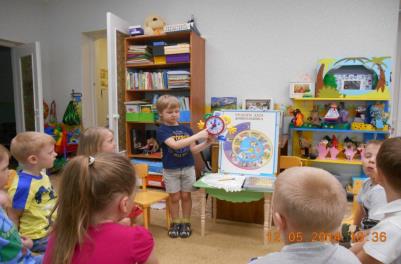 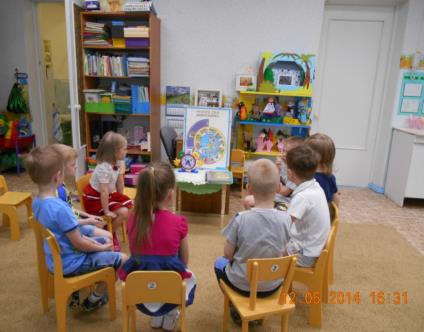 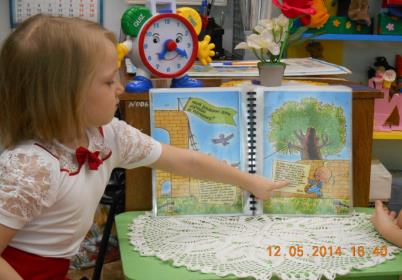 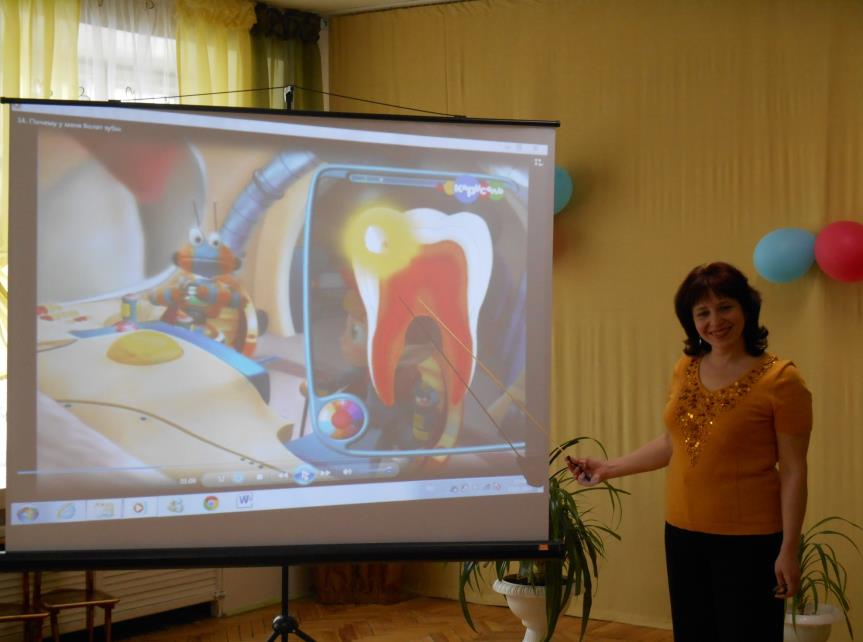 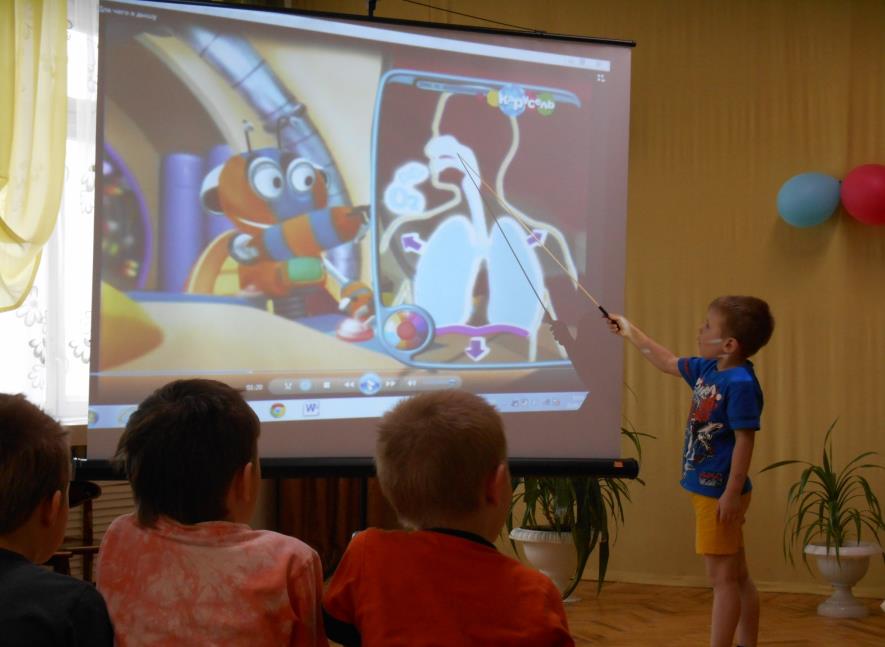 Дидактические игры.Упражнение «Болезнь куклы»
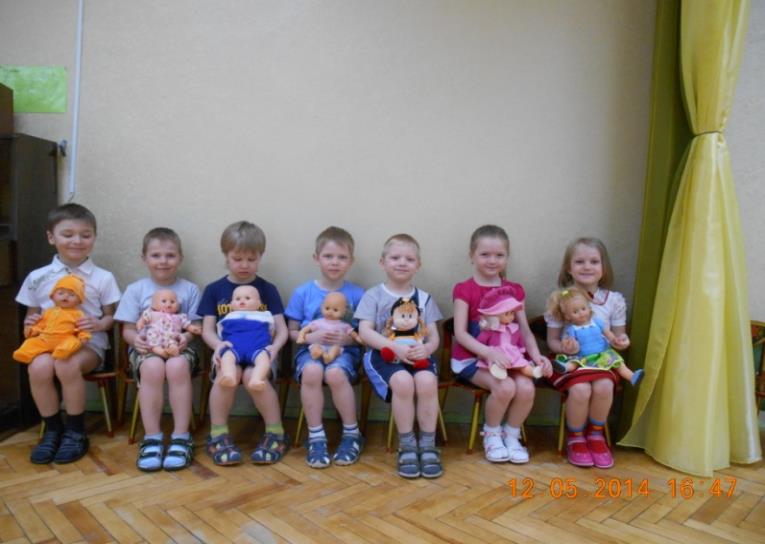 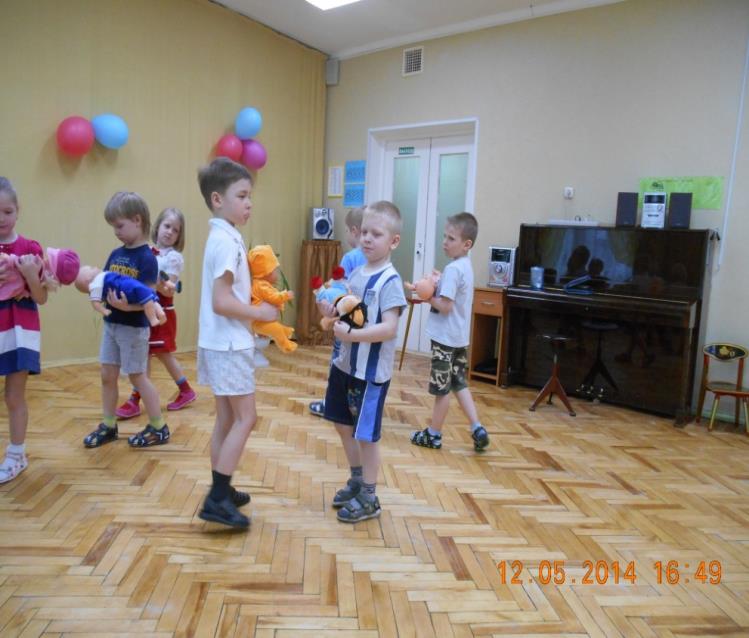 Беседы о здоровье
«Какие бывают привычки?»
«Пожалей свою бедную кожу»
«Зачем нужна еда»
«Мой режим дня»
«Береги здоровье смолоду»
«Наша осанка» и др.
Дорожки здоровья, закаливание.
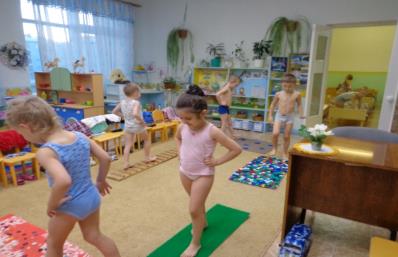 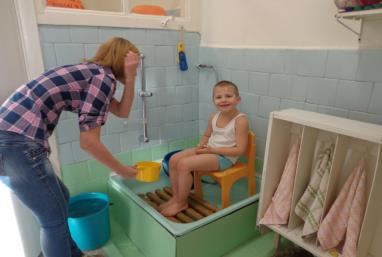 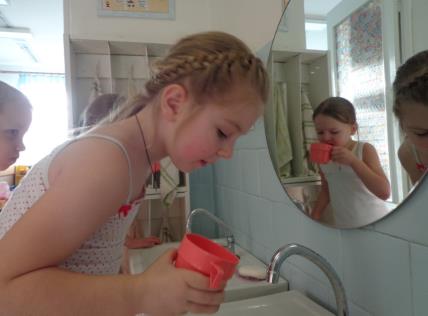 Походы в тундру, соревнования, развлечения.
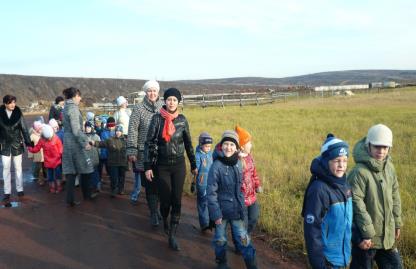 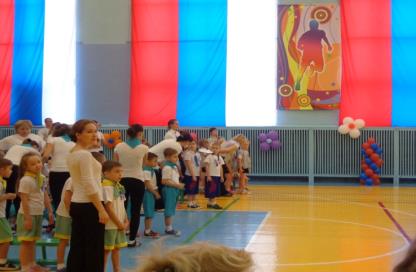 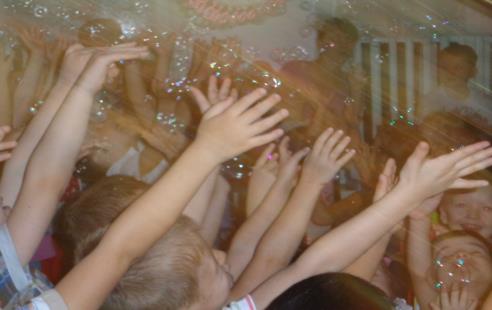 Выставка творческих работ «Здоровый и больной ребёнок»
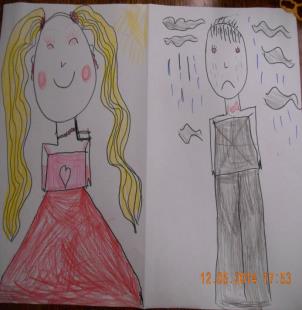 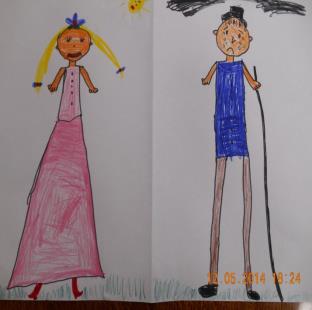 Конкурс семейных газет
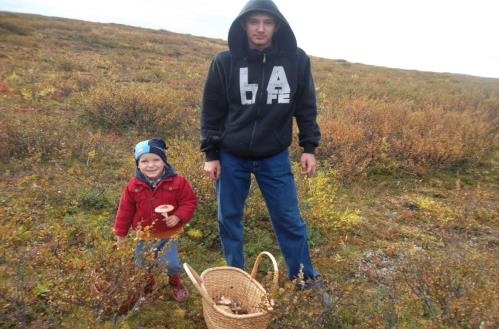 ЗОЖ в Семье Шергиных
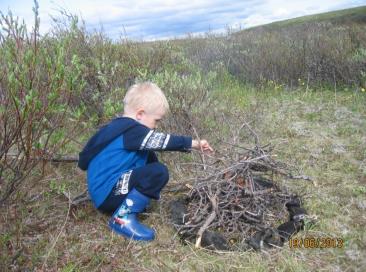 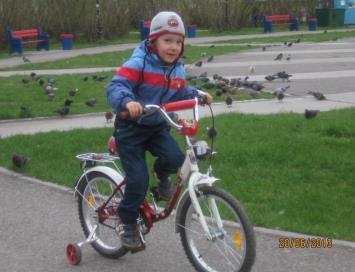 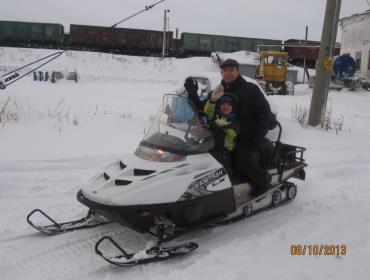 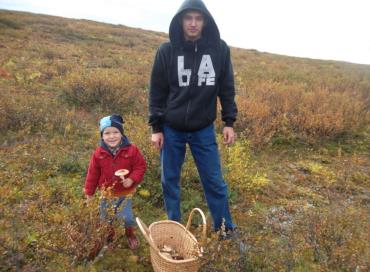 Зож в Семье Трусовых
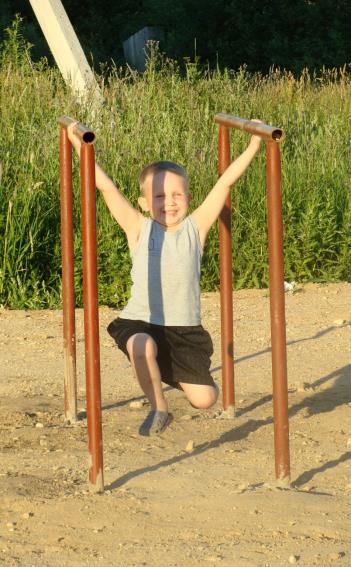 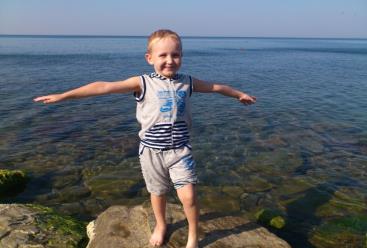 Зож в Семье Пыжовых
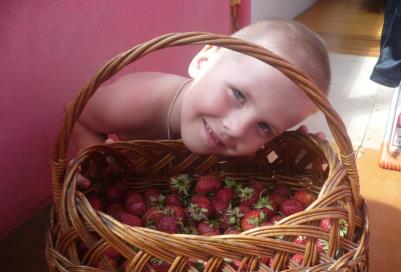 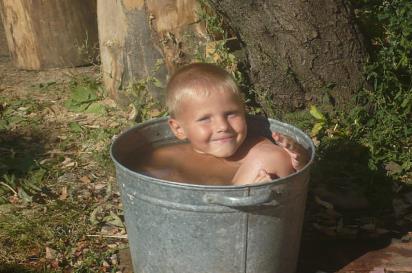 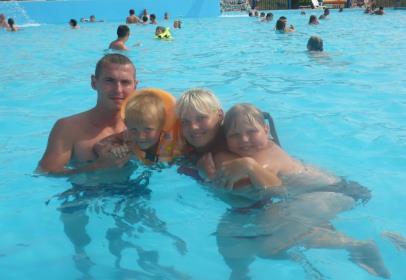 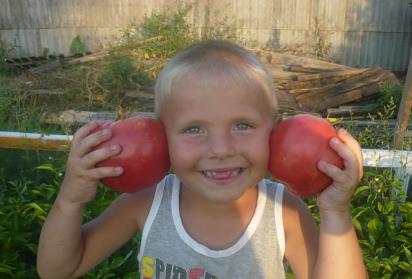 Зож в Семье Сайбаталовых
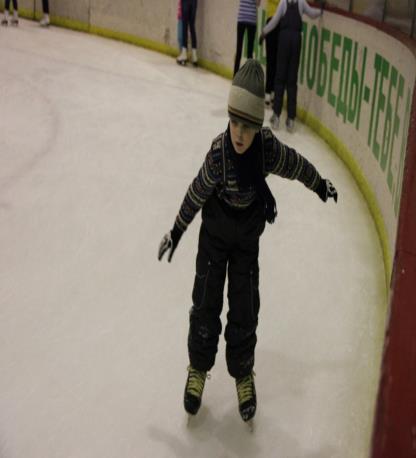 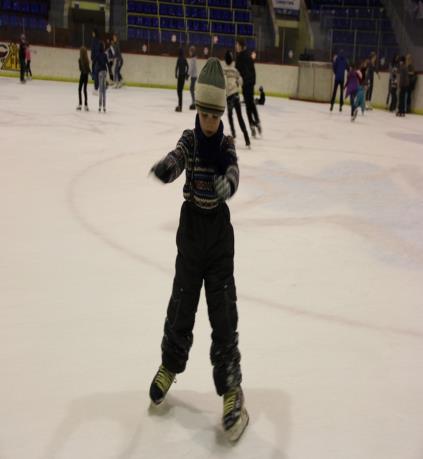 Зож в Семье Семяшкиных
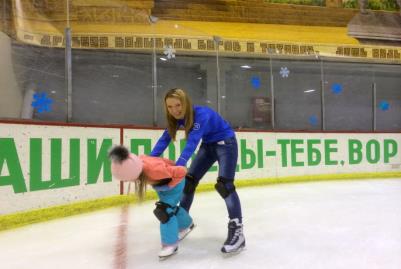 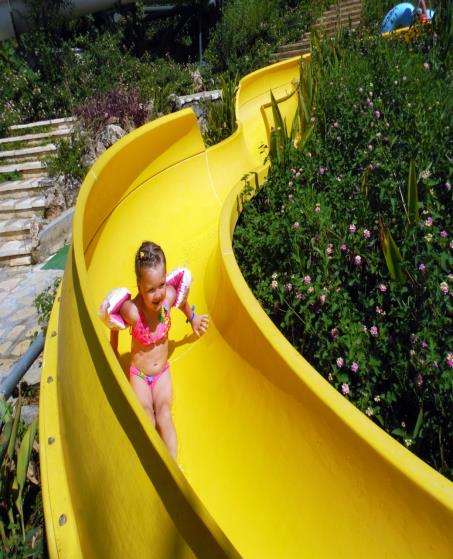 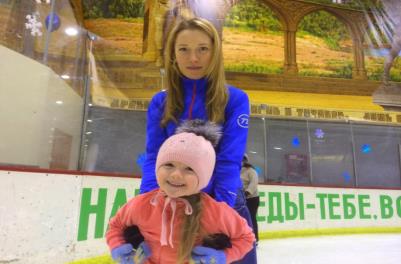 Зож в Семье Филипповых
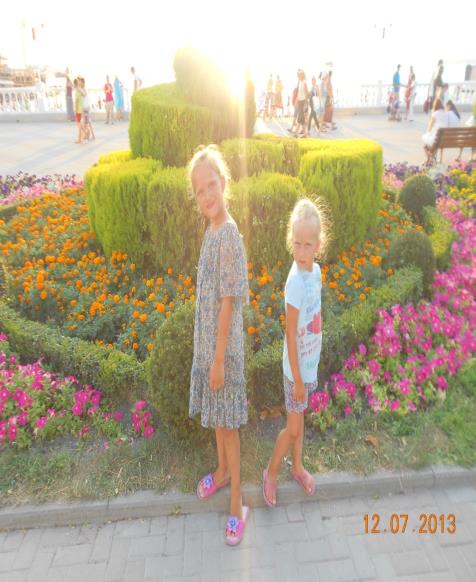 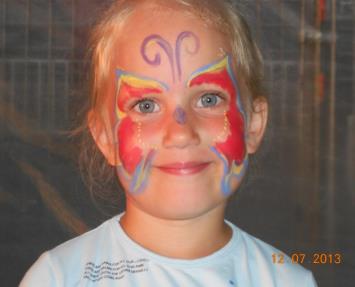 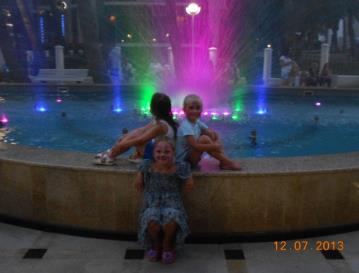 Альбом «Неболейка»
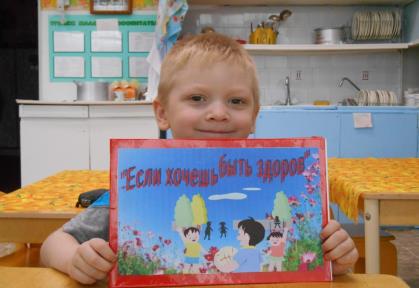 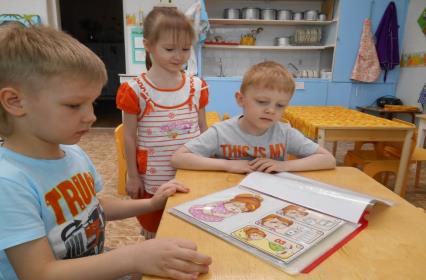 «в гостях у природы»
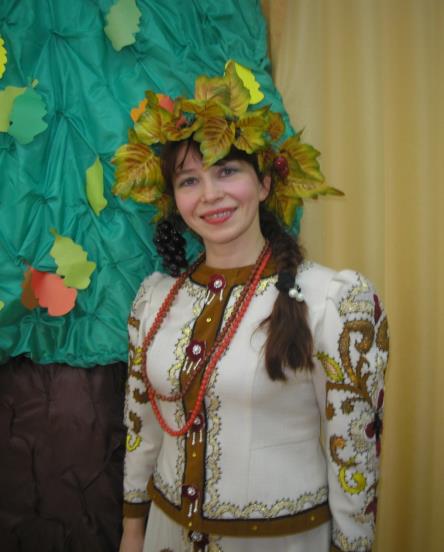 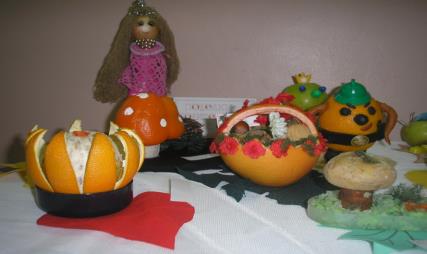 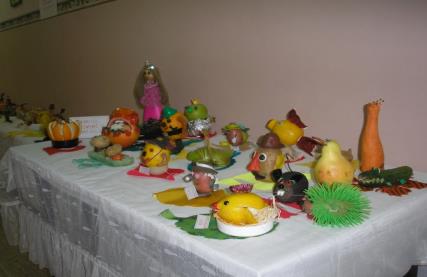 развлечение«Путешествие в страну «Здоровья»
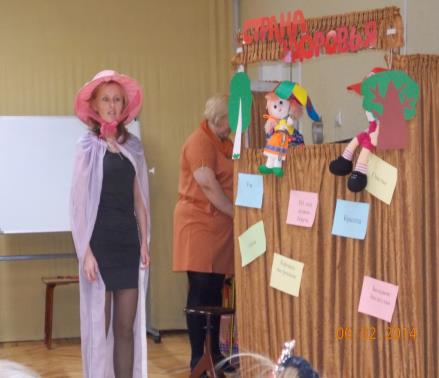 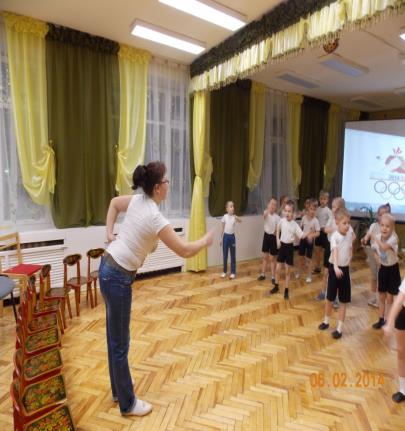 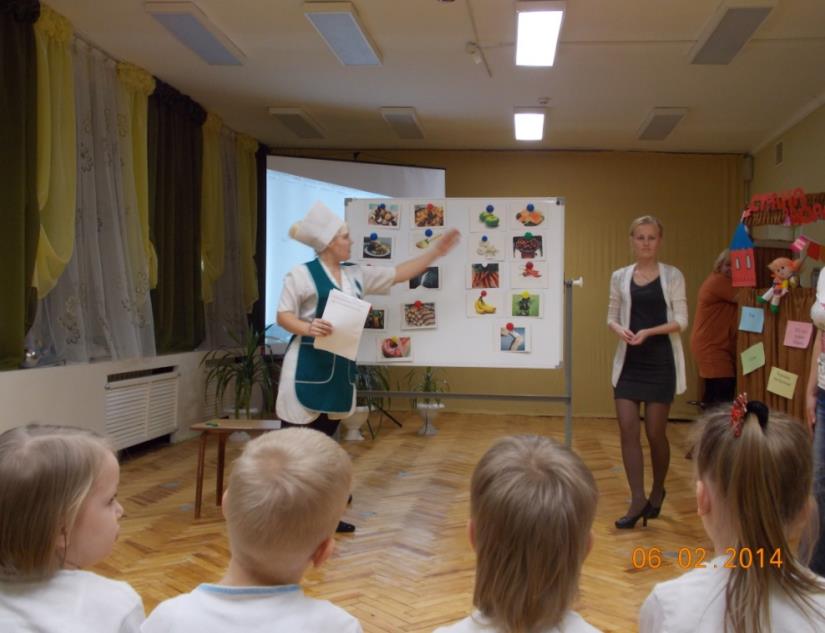 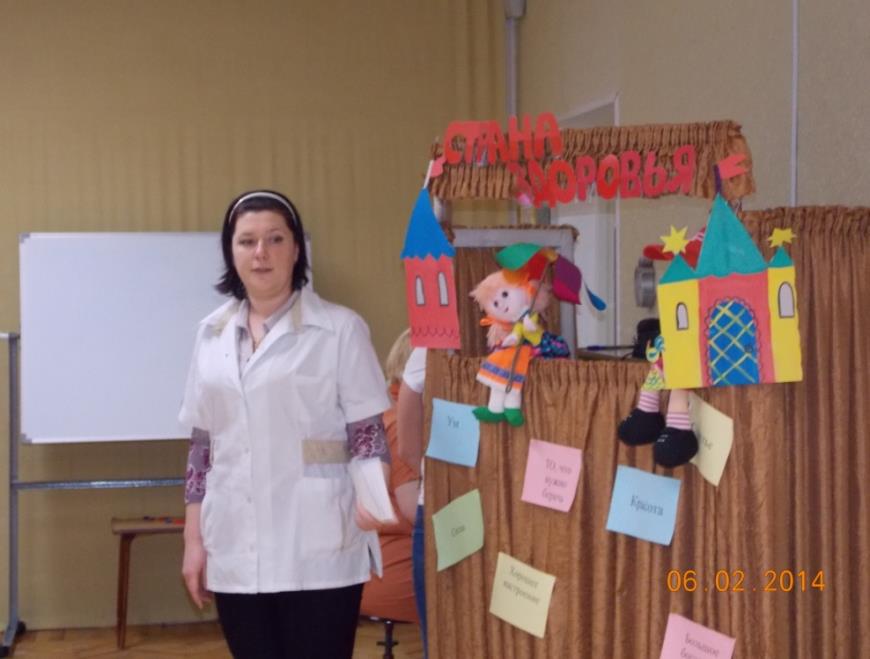 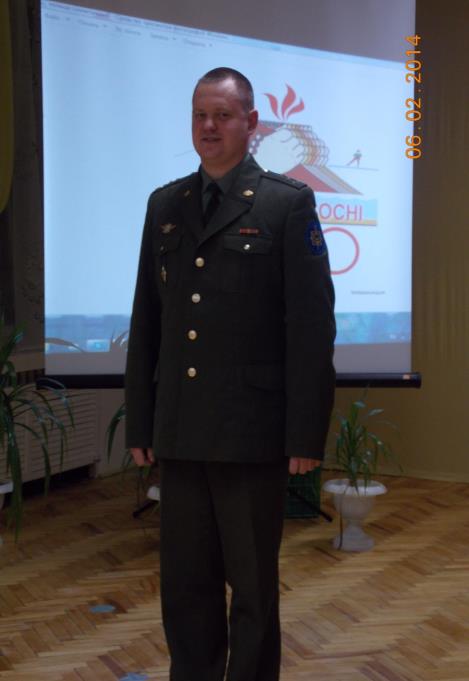 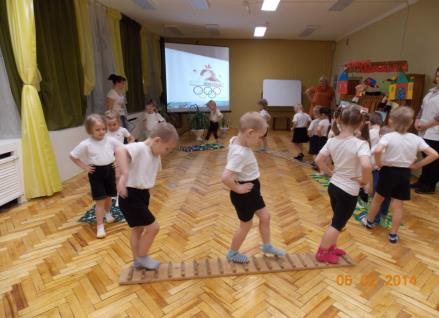 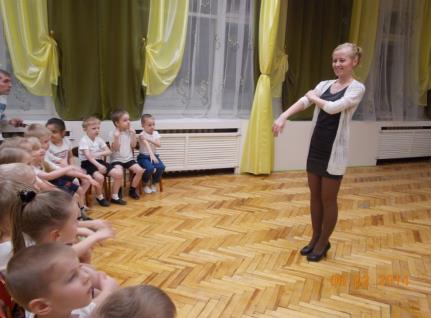 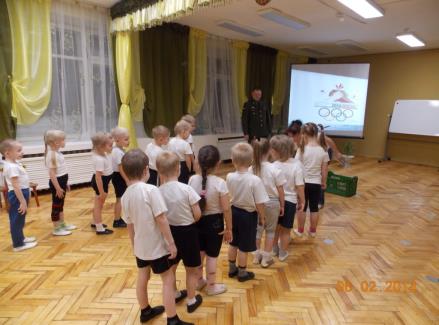 Наши олимпийские надежды
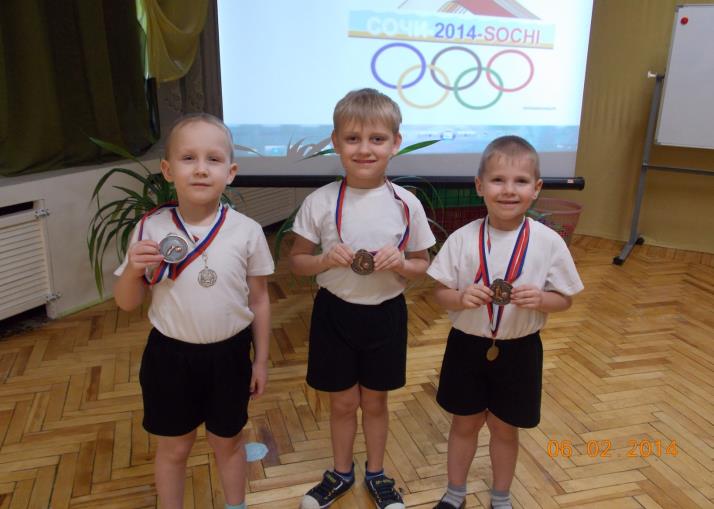 Конкурс «Супер – мама»
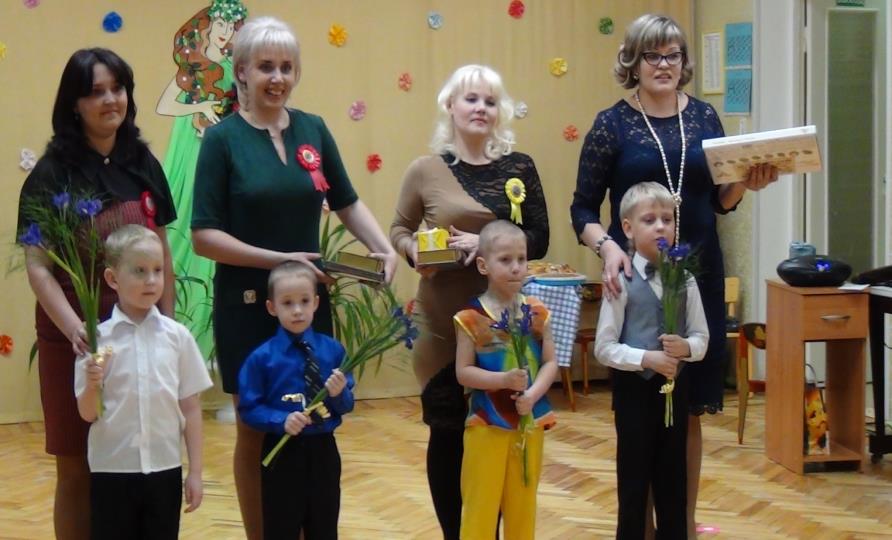 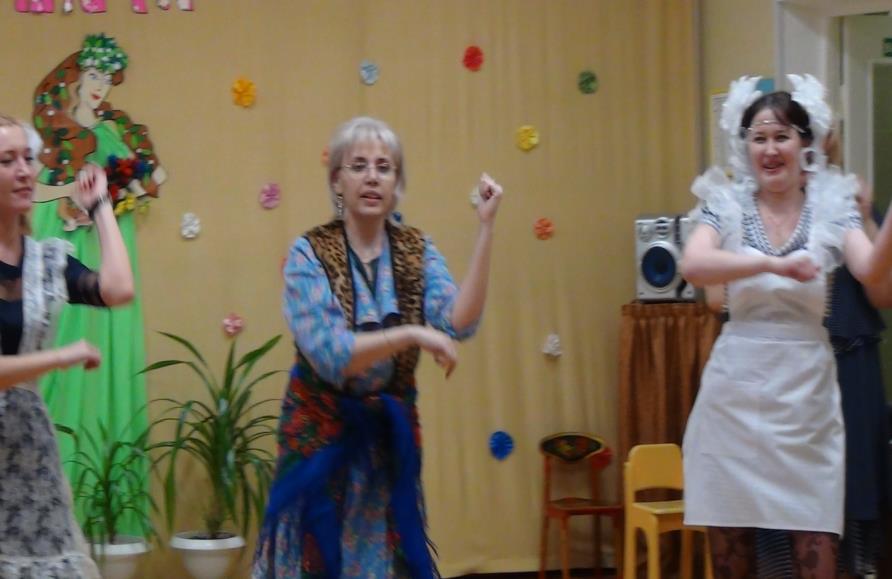 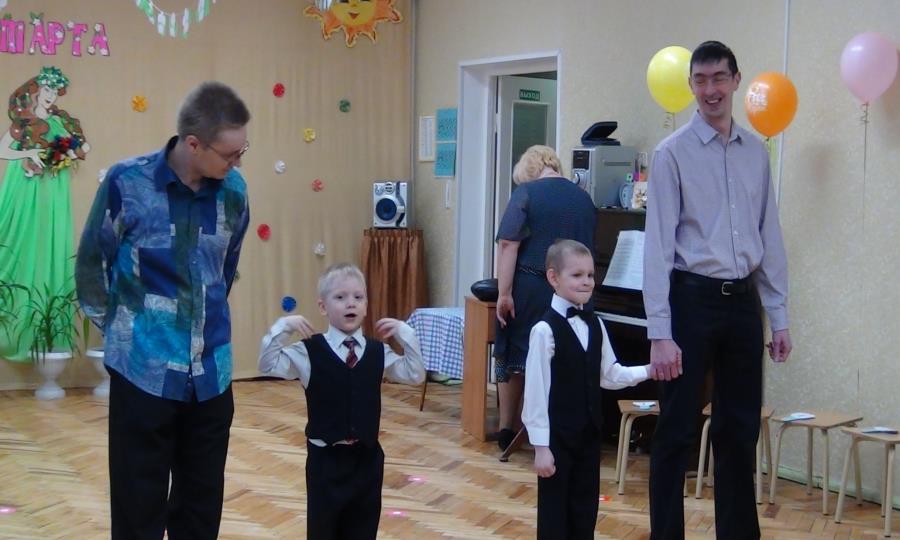 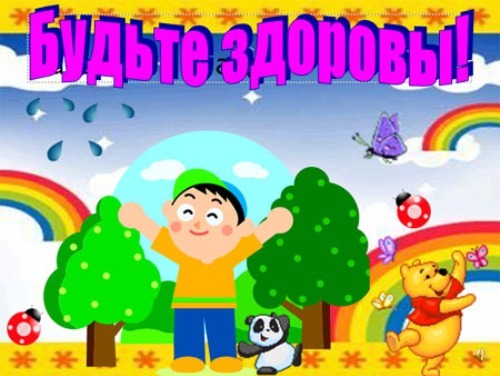 Информационнныересурсы
Мартынов С. М. 2Здоровье ребёнка в ваших руках» М. Просвещение 1999
Яковлева Т. С. «Здоровьесберегающие технологии воспитания в  детском саду» М. Школьная пресса, 2007
Шорыгина Т. А.  «Беседы о здоровье»
Аксёнова З.Ф. «Спортивные праздники в детском саду»
Бабенкова Е. А. « Как приучить ребёнка заботиться о своём здоровье» М. Вентана – Граф. 2004
Маханёва М. Д. «Воспитание здорового ребёнка» М. Аркти, 2000
Баль Л. В., Ветрова В. В. «Букварь здоровья»
Аверина Н. Е. «Физкультминутки и динамические паузы в ДОУ» М. Айрис-  пресс, 2006.